Chapter 27IPv6 Protocol
27.1 Introduction
Rationale for Change
Larger address space
Better header format
New option
Allowance for resource allocation
Support for resource allocation
Support for more security
Reason for Delay in Adoption
Depletion of IPv4 has been slowed down
27.2 Packet Format
Each packet is composed of a mandatory base header followed by the payload
The payload consists of two parts
Optional extension headers
Data from an upper layer
The base header occupies 40 bytes
The extension headers and data from the upper layer contain up to 65,535 bytes of information
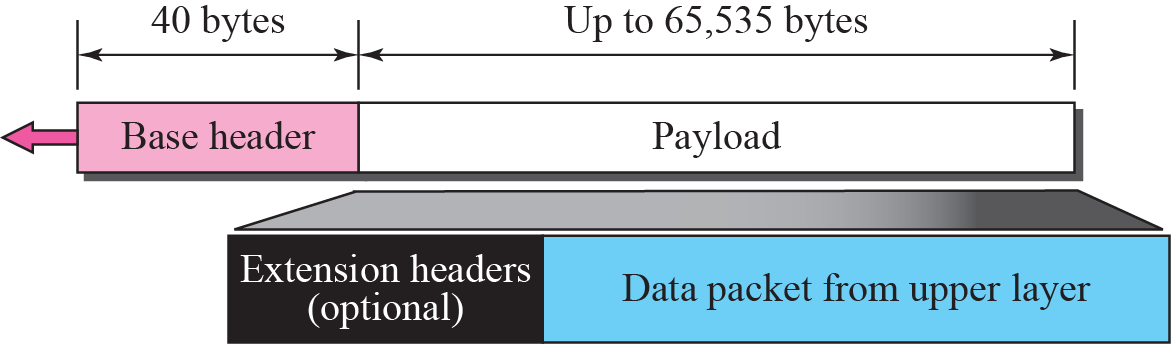 Packet Format (cont’)
Format of the base header
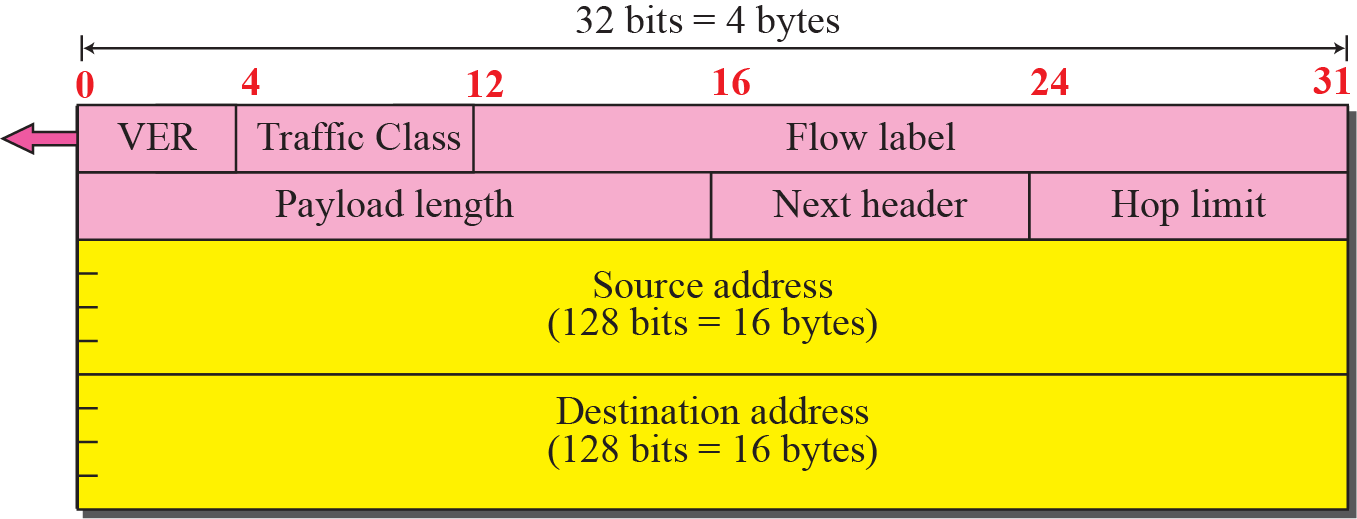 Packet Format (cont’)
Next header codes
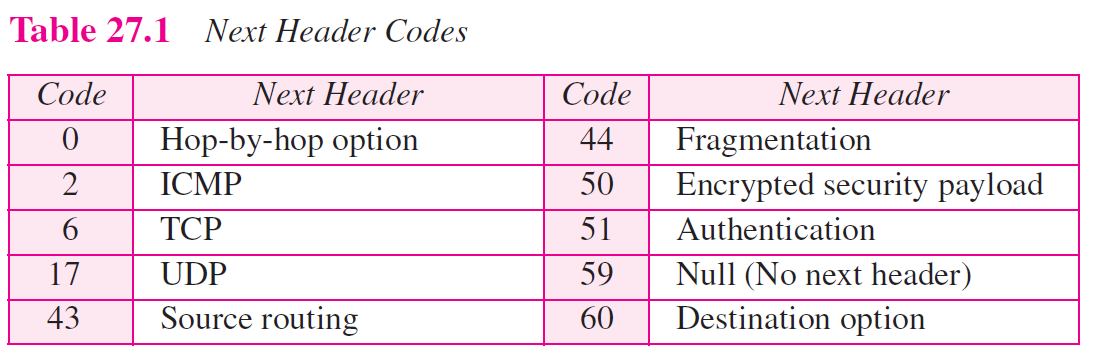 Packet Format (cont’)
Flow Label
IPv6 can be used as connection-oriented protocol
To allow the effective use of flow label, three rules have been defined
The flow label is assigned to a packet by the source host
If a host does not support the flow label, it sets this field to zero
All packets belonging to the same flow have the same source, same destination, same priority, and same options
Packet Format (cont’)
Extension Header
To give more functionality to the IP datagram, the base header can be followed by up to six extension headers
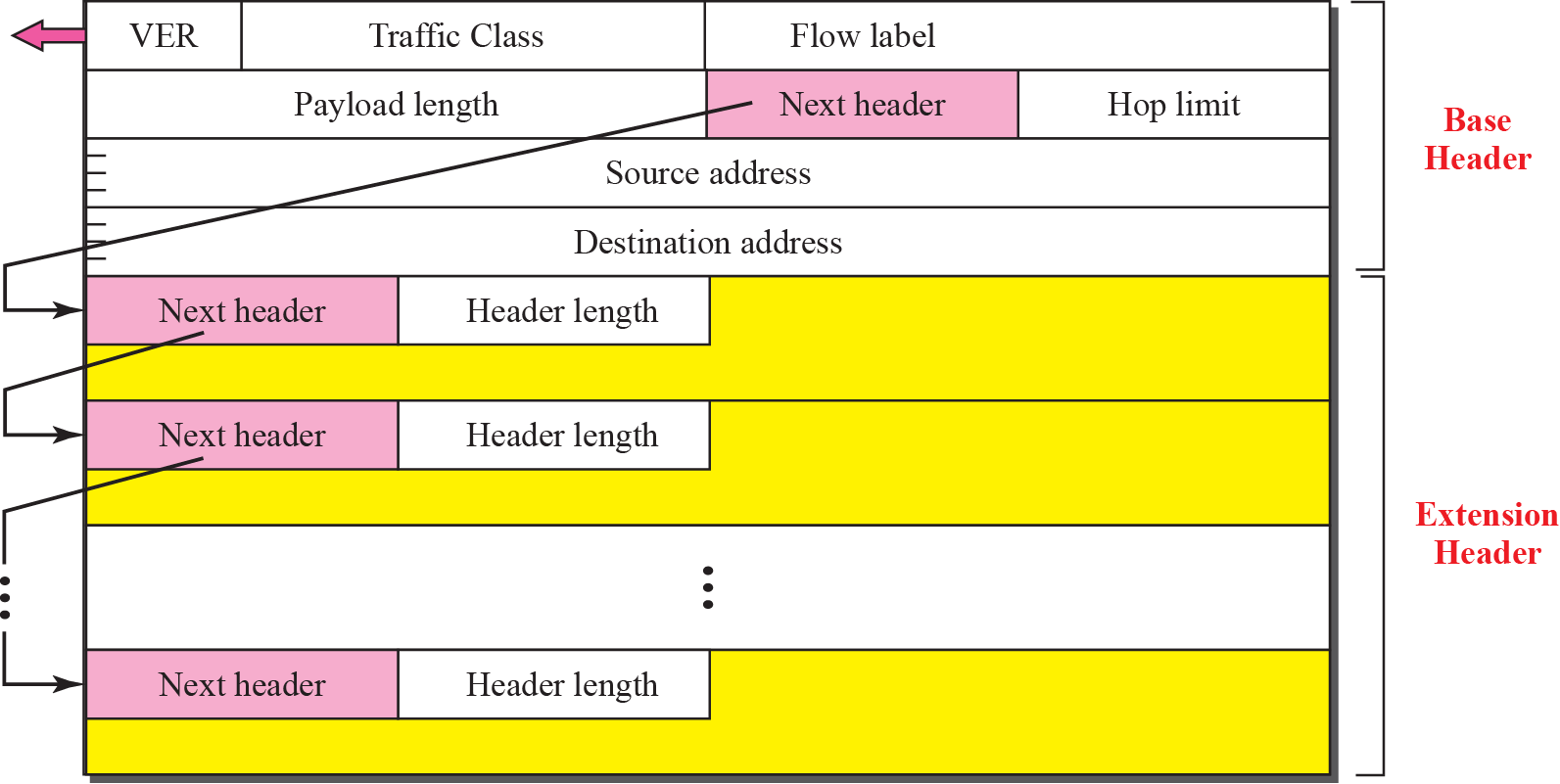 Packet Format (cont’)
Extension header types
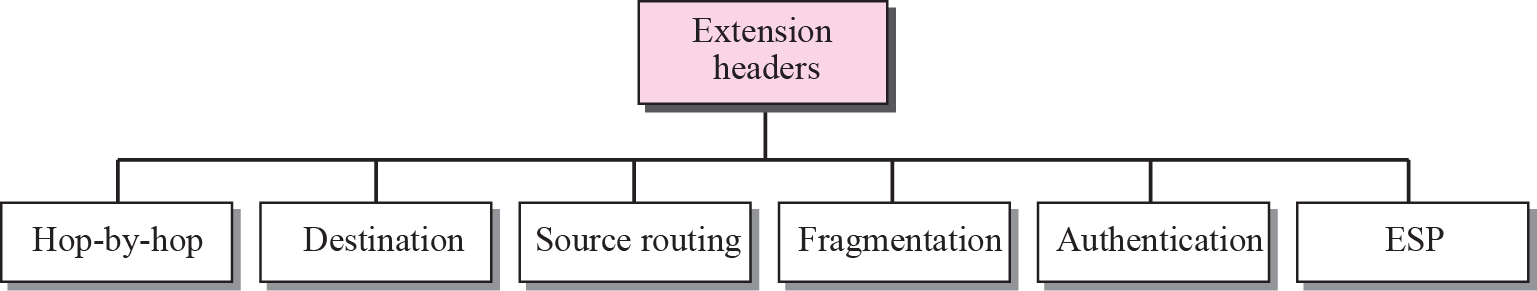 Packet Format (cont’)
Hop-by-hop option
Used when the source needs to pass information to all routers visited by the datagram
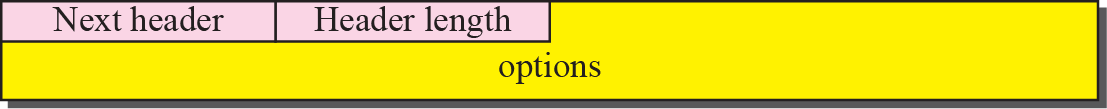 Packet Format (cont’)
The format of the option in a hop-by-hop option header
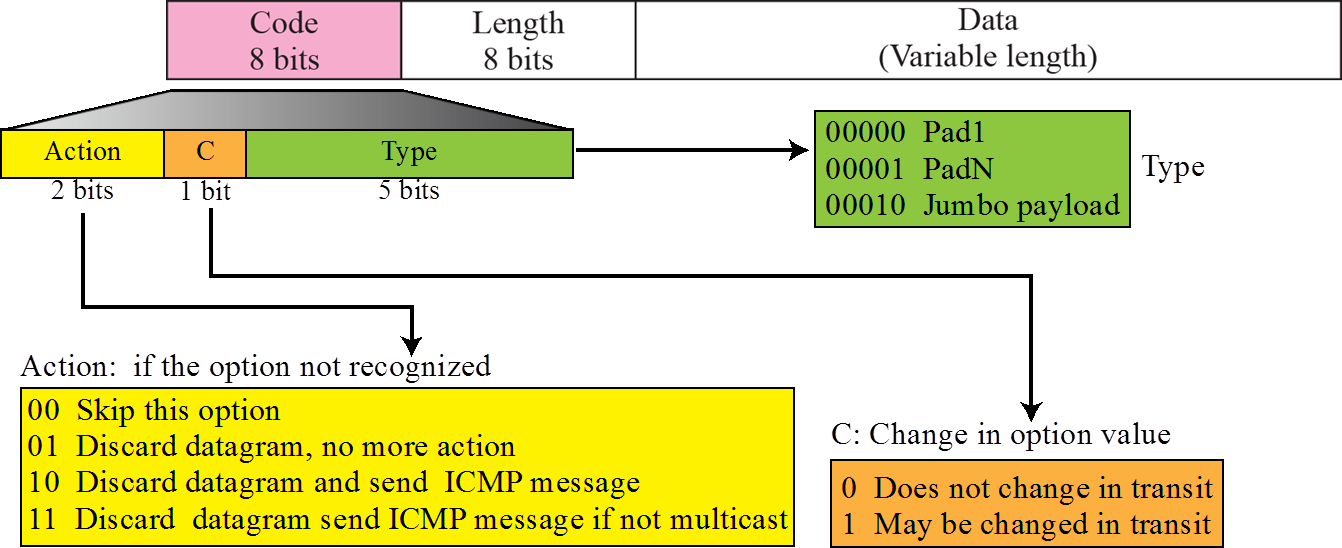 Packet Format (cont’)
Pad 1
This option is 1 byte long and is designed for alignment purpose
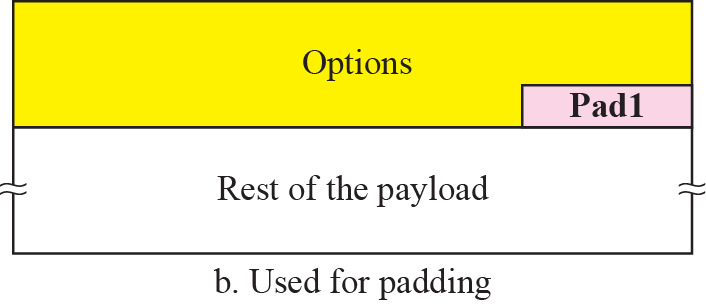 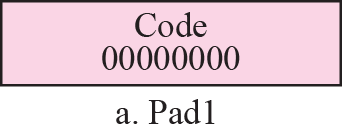 Packet Format (cont’)
Pad N
This option is used when 2 or more bytes are needed for alignment
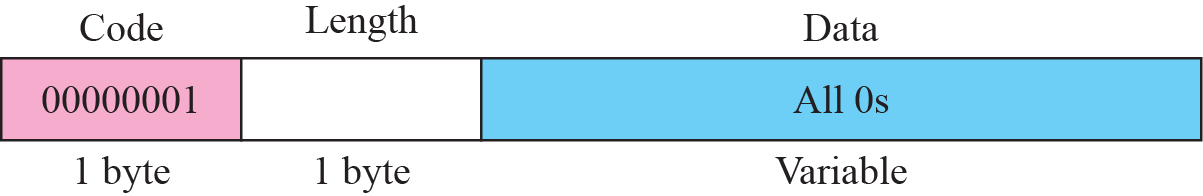 Packet Format (cont’)
Jumbo payload
When a longer than 65,535 bytes payload is required, we can use jumbo payload option to define this longer length
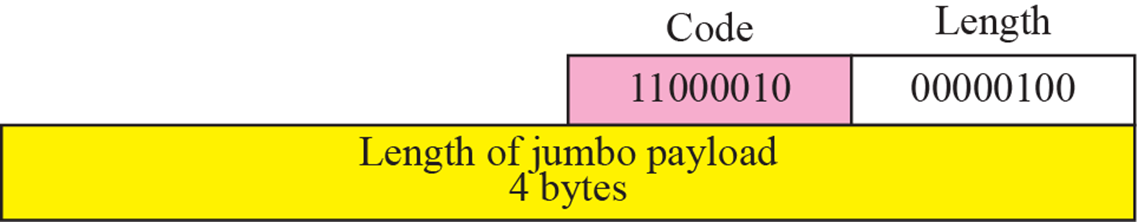 Packet Format (cont’)
Destination option
Used when the source needs to pass information to the destination only
Source routing
Combine the concepts of the strict source route and loose source route options of IPv4
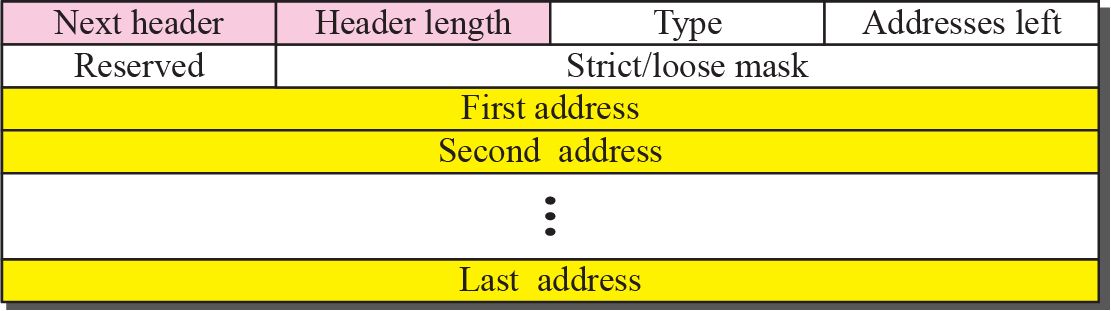 Packet Format (cont’)
Source routing example
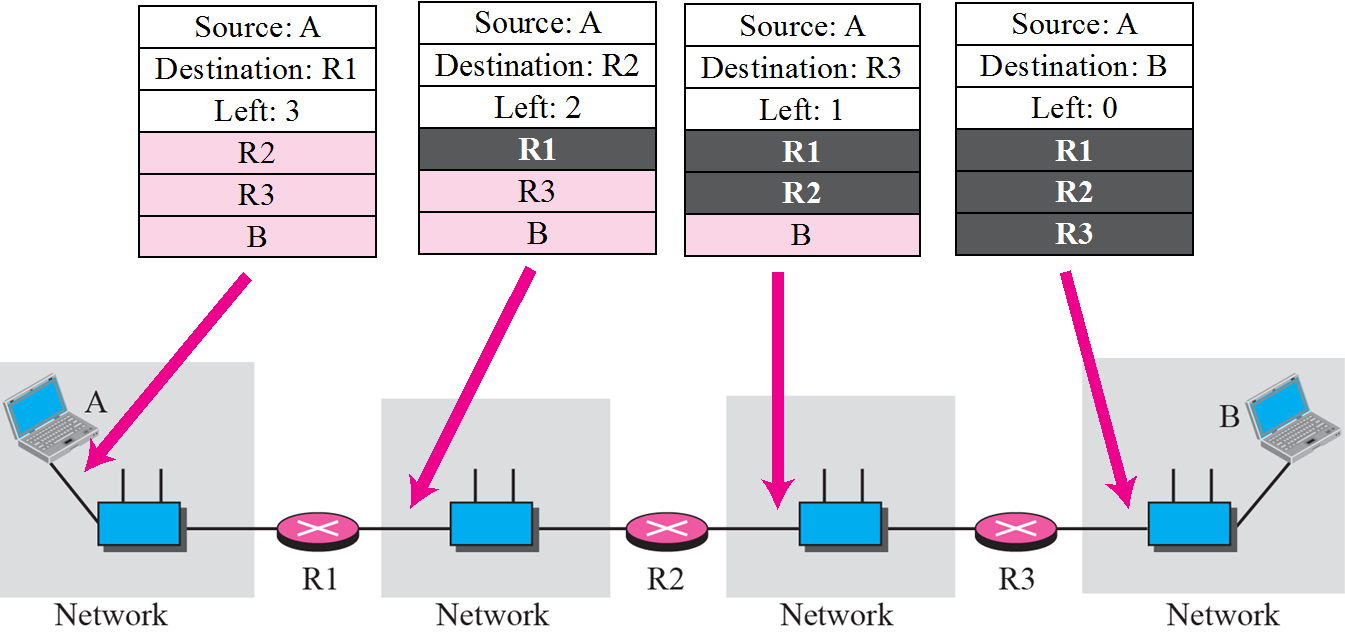 Packet Format (cont’)
Fragmentation
The concept of fragmentation is the same as that in IPv4
However the place where fragmentation occurs differs
In IPv6, only the original source can fragment
A source must use a Path MTU Discovery technique to find the smallest MTU supported by any network on the path
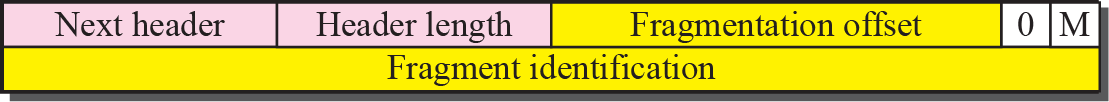 Packet Format (cont’)
Authentication
This header has dual purpose
Validate the message sender
Ensure the integrity of data
Many different algorithms can be used for authentication


Calculation of authentication data
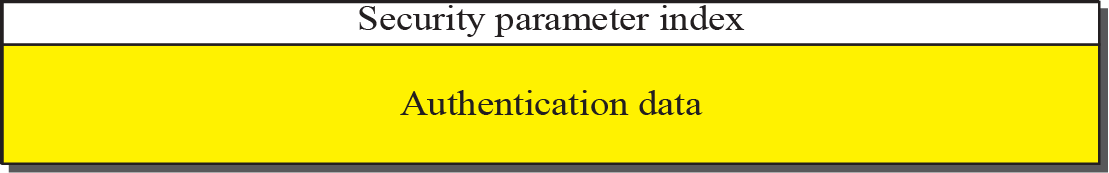 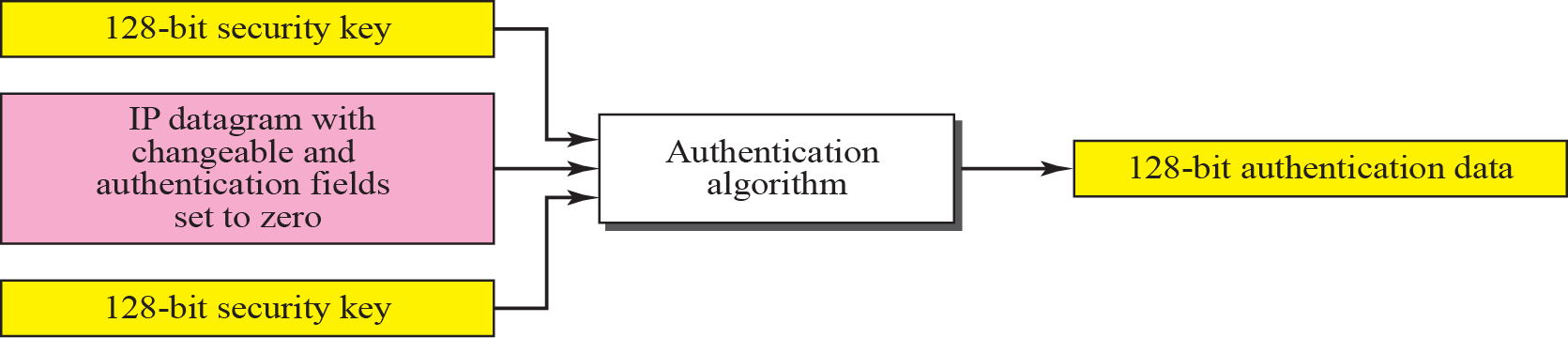 Packet Format (cont’)
Encrypted security payload
ESP(Encrypted Security Payload) is an extension that provides confidentiality and guards against eavesdropping
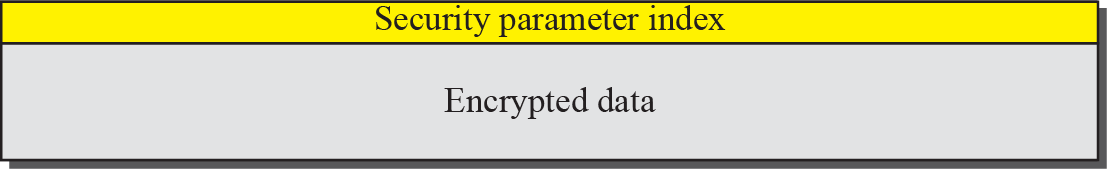 27.3 Transition from IPv4 to IPv6
Transition from IPv4 to IPv6 cannot happen suddenly
Huge number of systems on the Internet
It will take a considerable amount of time before every system in the Internet can move from IPv4 to IPv6
The transition must be smooth to prevent any problems between IPv4 and IPv6 systems
Three strategies have been devised by the IETF to help the transition
Transition from IPv4 to IPv6 (cont’)
Three transition strategies
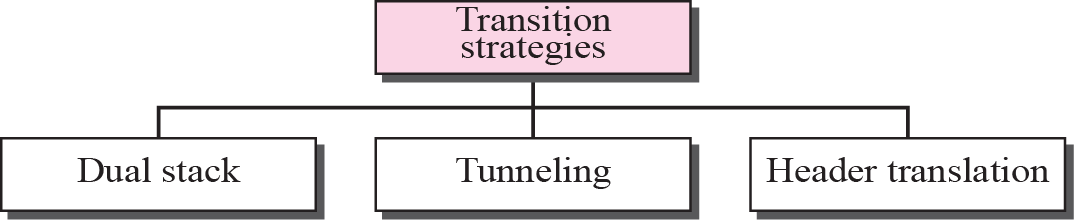 Transition from IPv4 to IPv6 (cont’)
Dual Stack
It is recommended that all hosts have a dual stack of protocols
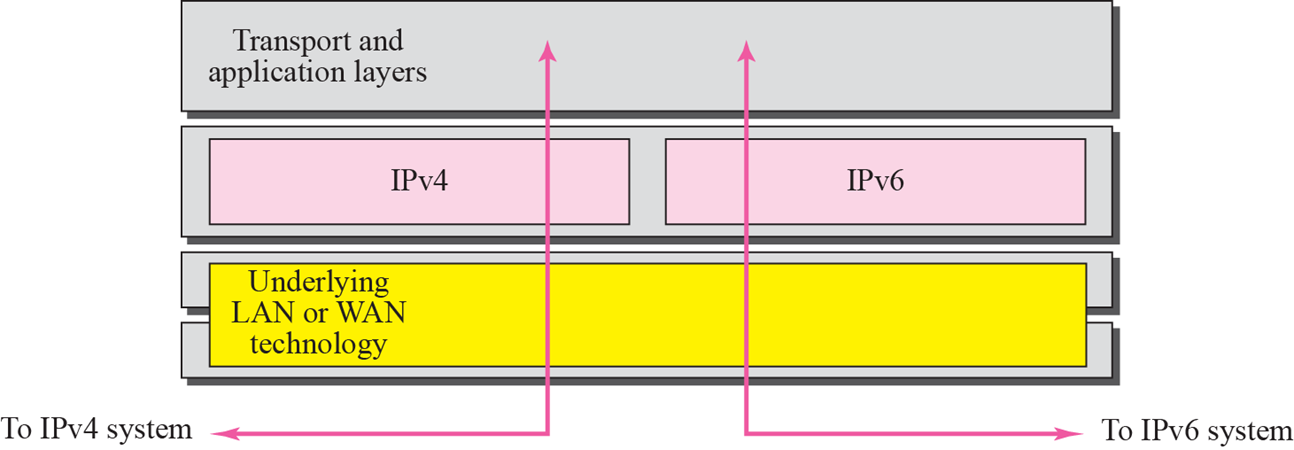 Transition from IPv4 to IPv6 (cont’)
Tunneling
Strategy used when two computers using IPv6 want to communicate with each other and the packet must pass through a region that uses IPv4
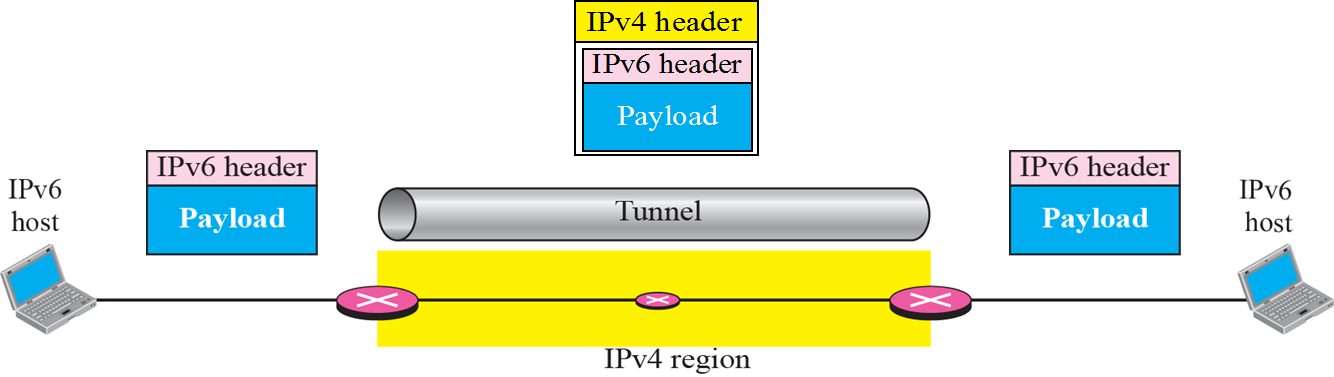 Transition from IPv4 to IPv6 (cont’)
Header Translation
Necessary when the majority of the Internet has moved to IPv6 but some system still use IPv4
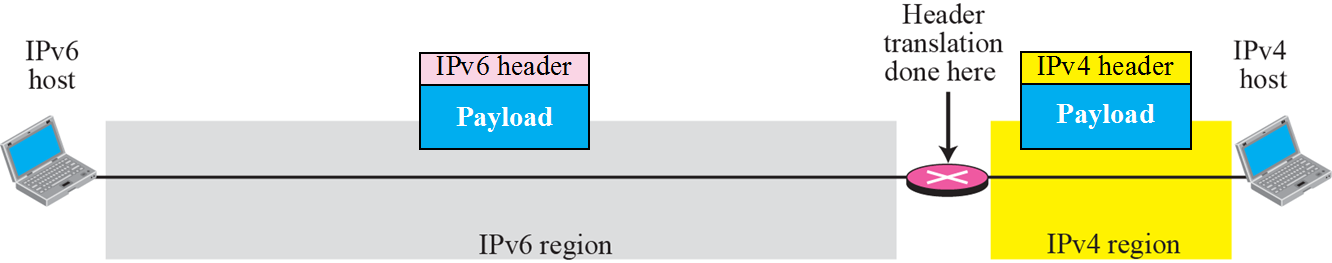 Summary
An IPv6 datagram is composed of a base header and a payload. The 40-byte base header consists of the version, priority, flow label, payload length, next header, hop limit, source address, and destination address field. The priority field is a measure of the importance of a datagram. The flow label identifies the special-handling needs of a sequence packets.
A payload consists of optional extension headers and data from an upper layer. Extension headers add functionality to the IPv6 datagram. The hop-by-hop option is used to pass information to all routers in the path. The source routing extension is used when the source wants to specify the transmission path. The fragmentation extension is used if the payload is a fragment of a message. The authentication extension validates the sender of the message and protects the data from hackers. The encrypted security payload extension provides confidentiality between sender and receiver. The destination extension passes information from the source to the destination exclusively.
Three strategies used to handle the transition from version 4 to version 6 are dual stack, tunneling, and header translation.